ДОЛГОСРОЧНЫЙ ПРОЕКТ «РОДНОЙ СВОЙ КРАЙ ЛЮБИ И ЗНАЙ»
Я узнал, что у меня
Есть огромная семья:
И тропинка, и лесок
В поле-каждый колосок,
Речка, небо голубое-
Это всё мой, родное!
Это Родина моя!
Всех люблю на свете я!
(В. Орлов)


УЧАСТНИКИ ПРОЕКТА: Дети, родители, педагоги старшей группы
Тип проекта: творческо-поисковый, долгосрочный (сентябрь-январь)
Цель: Воспитывать патриотические чувства, чувства гордости, уважения и любви к родному городу Екатеринбургу.
Задачи: 
-формировать любовь к родному городу
-расширять знания детей об истории г. Екатеринбурга
-познакомить детей со зданиями и архитектурой г. Екатеринбурга
-познакомить с разнообразием целебных растений родного края
-воспитывать эмоционально-целостное отношение к родному краю
-вовлечь родителей в образовательный процесс для совместной работы по изучению г. Екатеринбурга.
Создан мини-музей «Я живу на урале»
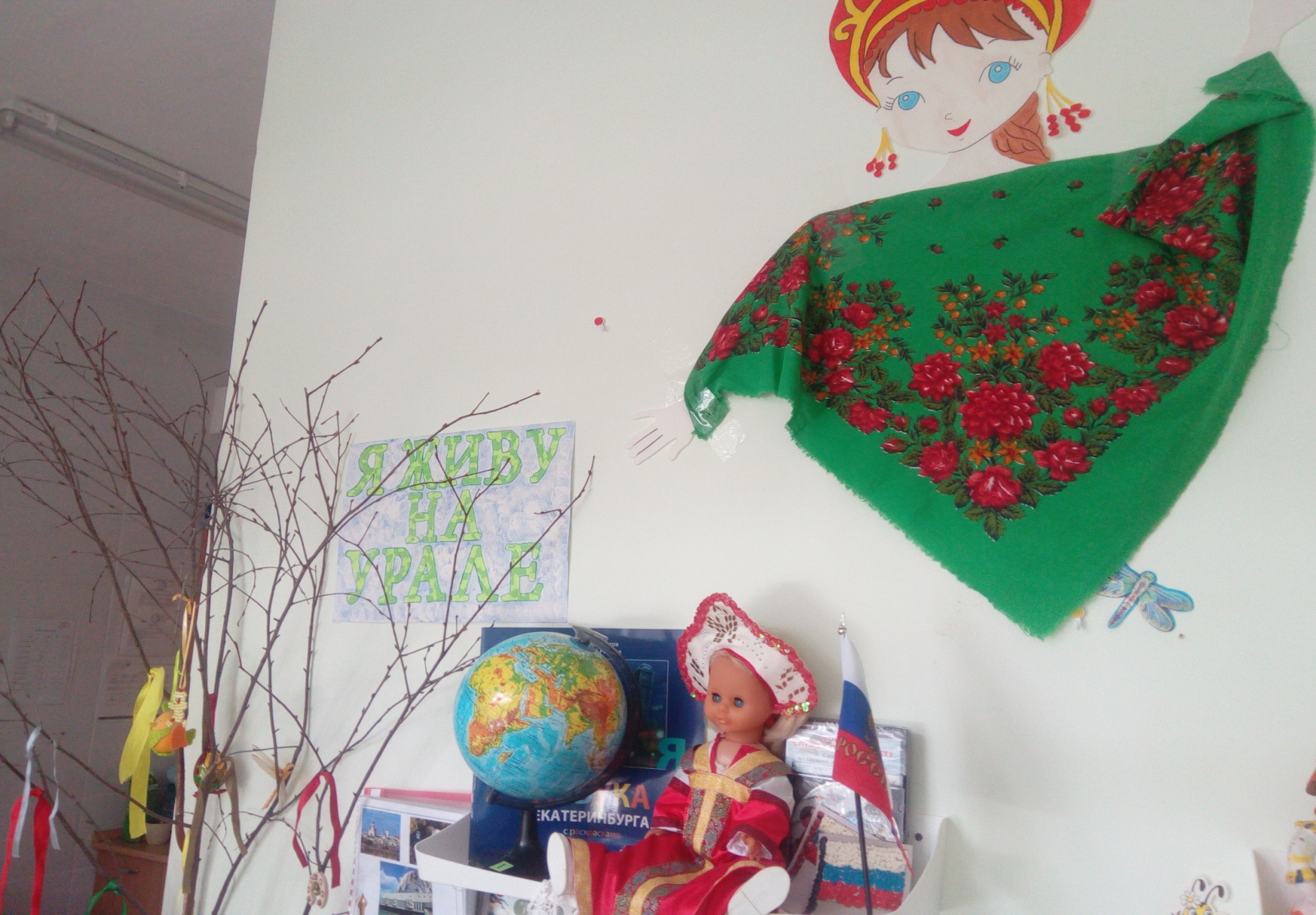 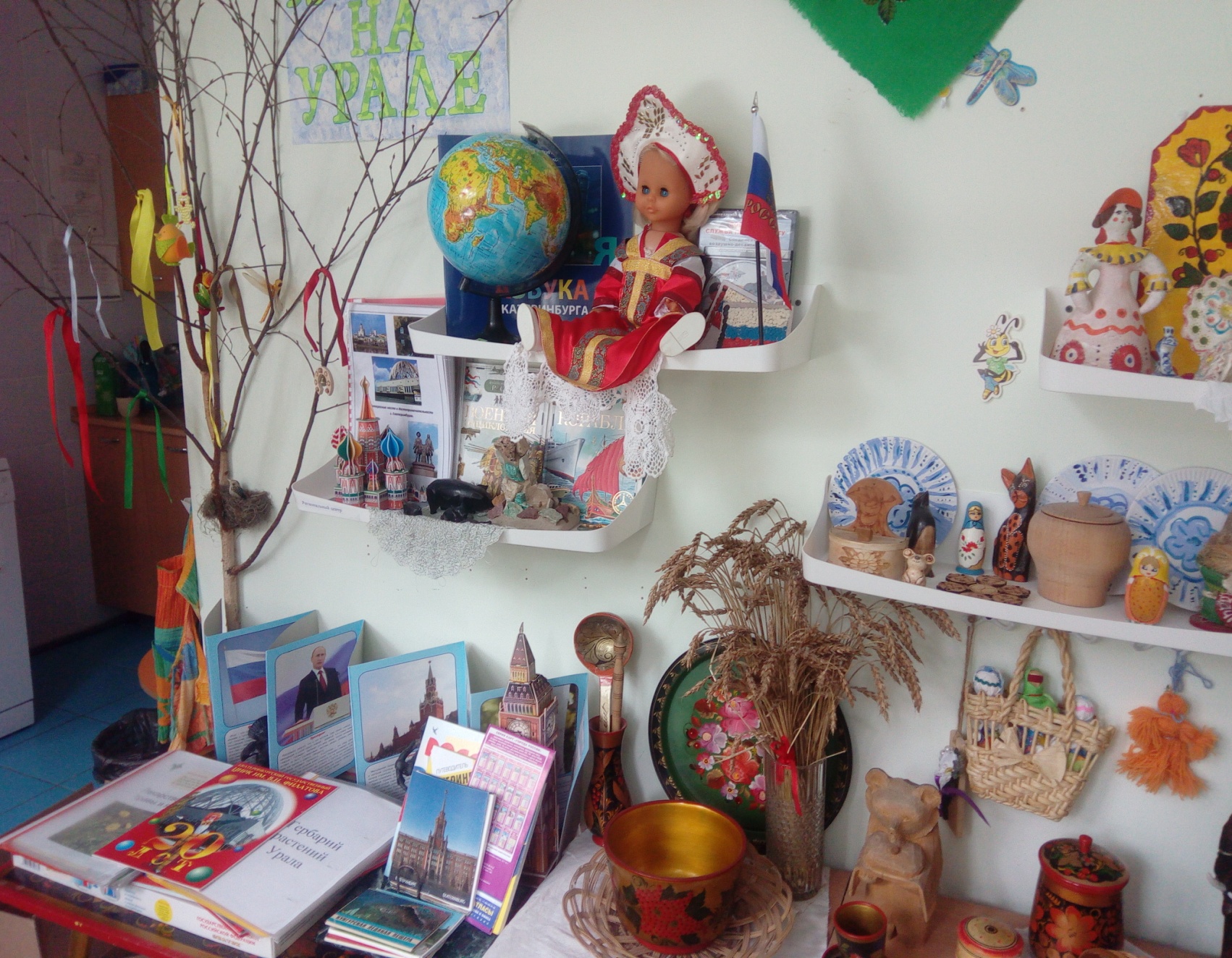 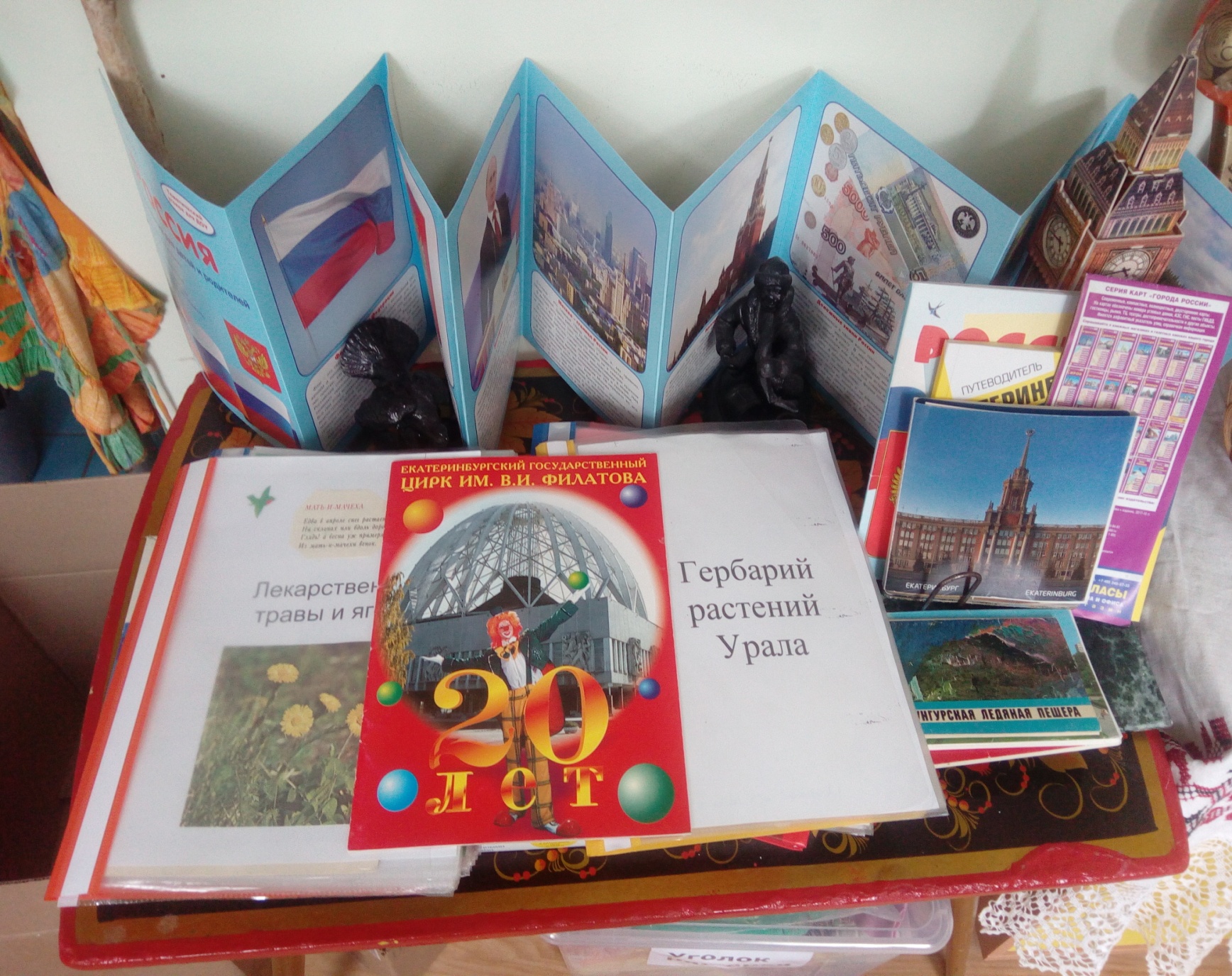 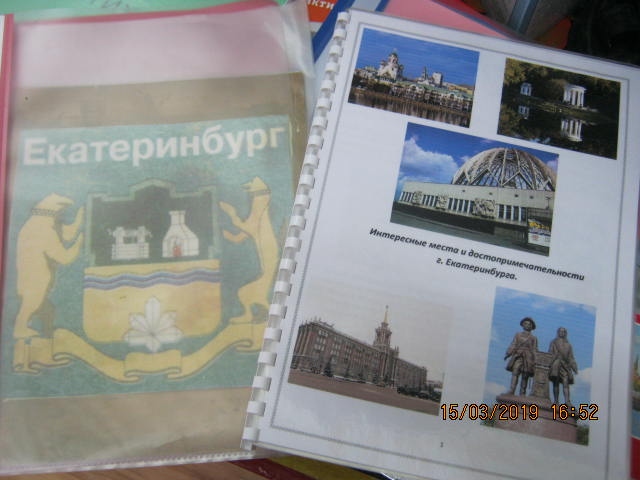 Встречи с сотрудниками исторического музея
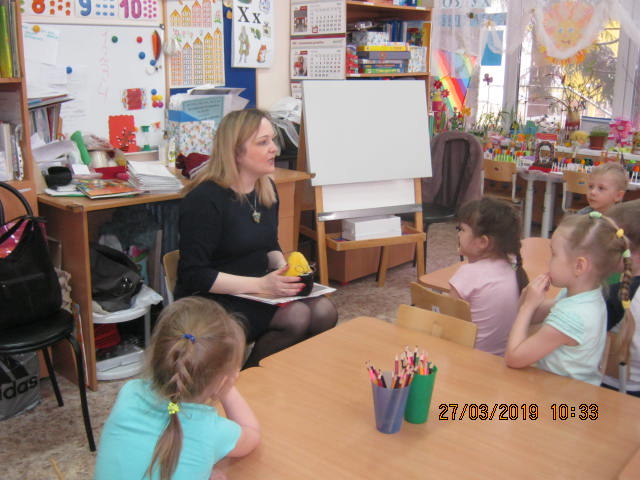 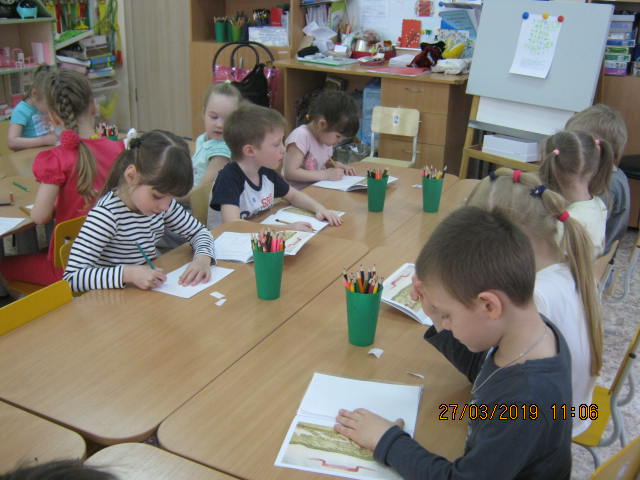 Краткосрочный проект «Лекарственные травы и ягоды Урала»
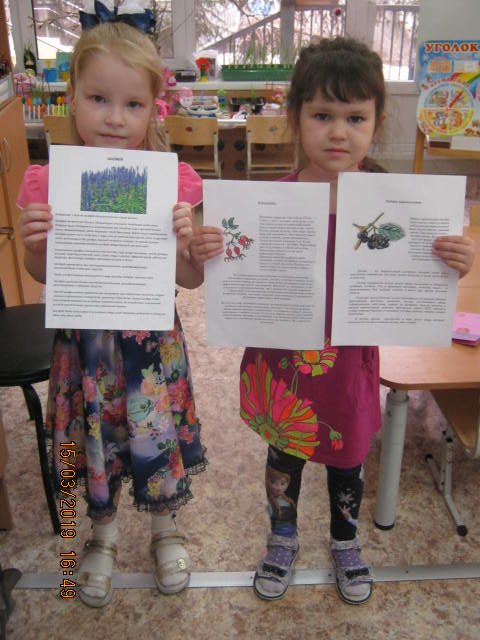 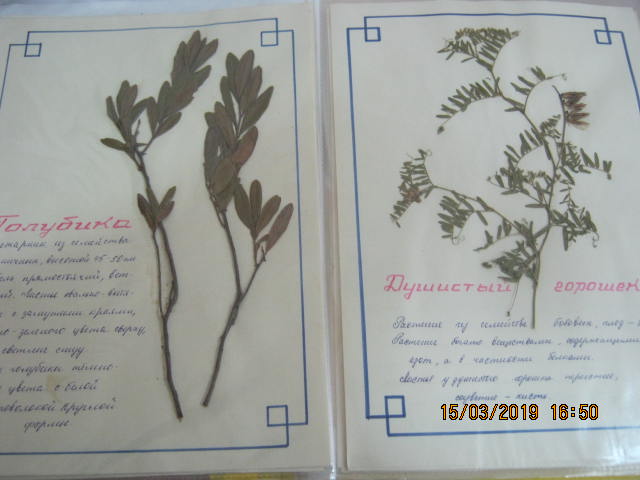 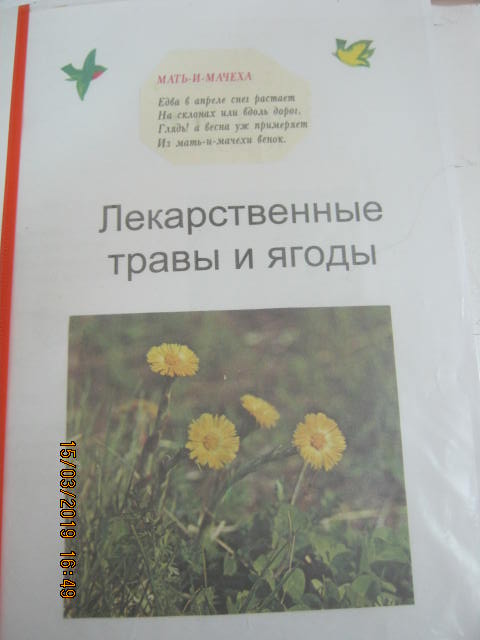 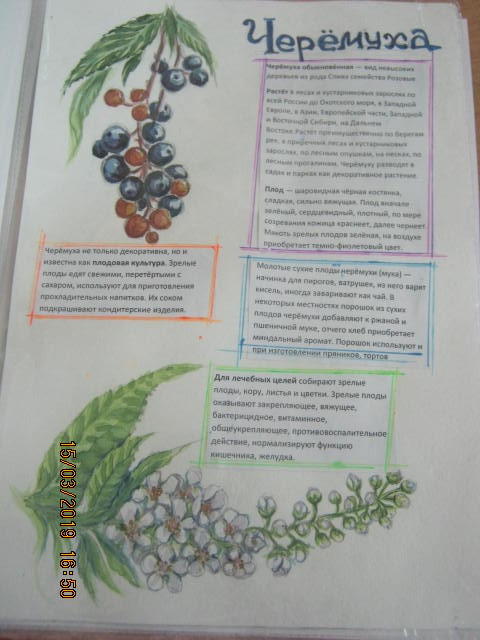 НОД «В гостях у Хозяйки Медной горы»( знакомство с произведениями П.П.Бажова)
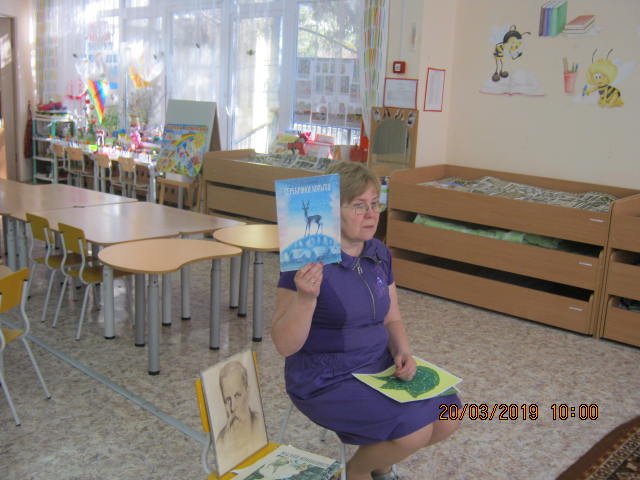 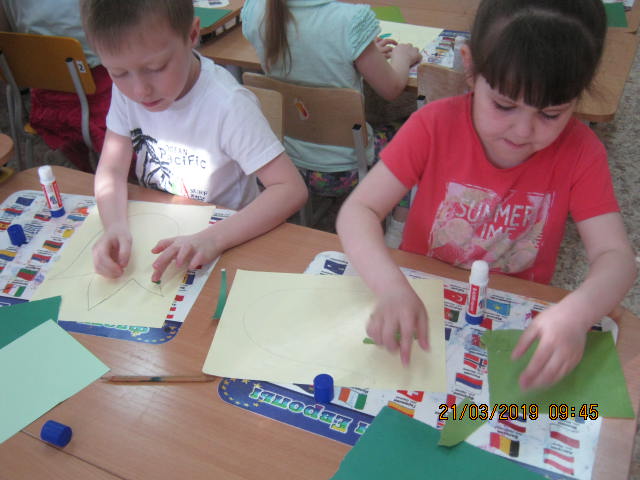 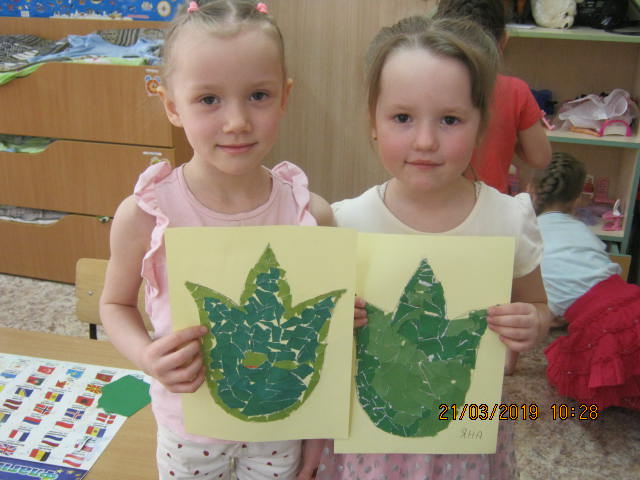 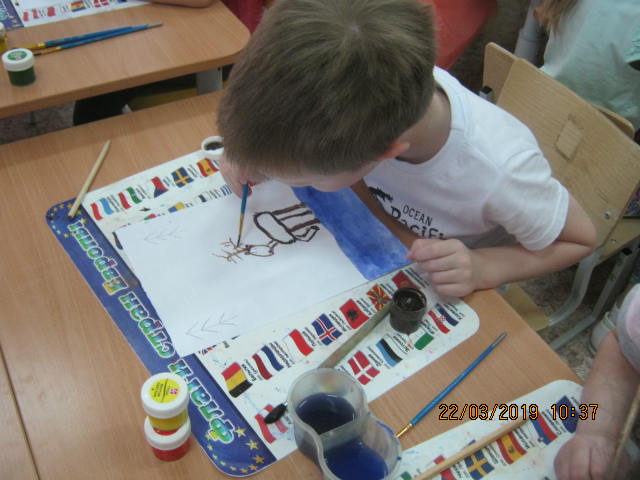 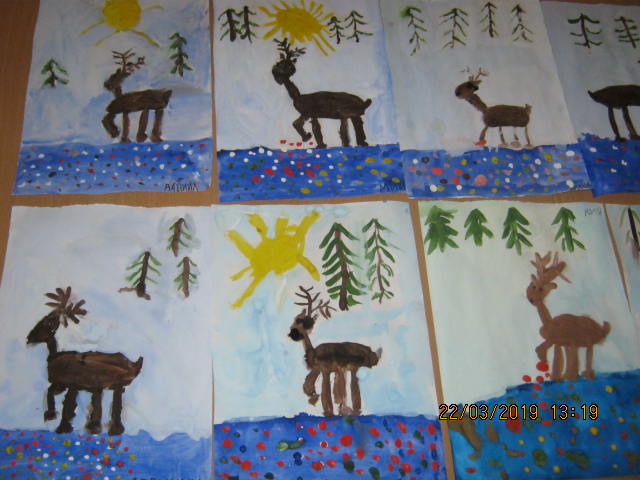 Ручной труд: изготовление символа России-русской берёзки
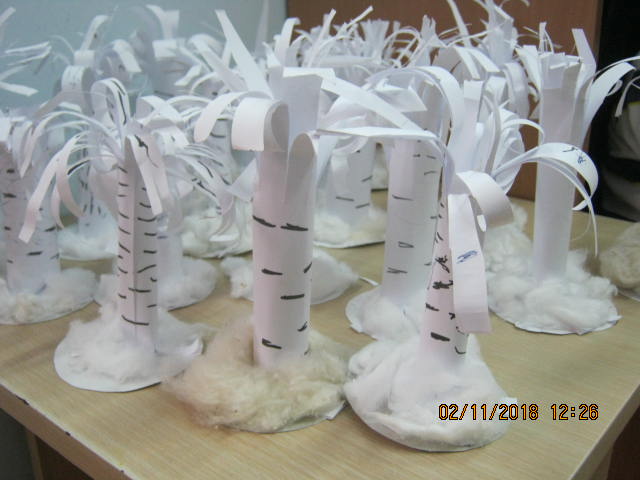 Оформление папки «Народные подвижные игры, Стихи уральских поэтов».
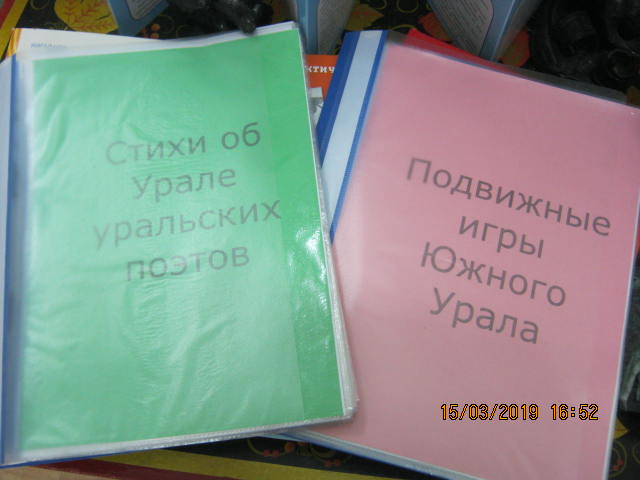 Конкурс рисунков « Достопримечательности г. Екатеринбурга»
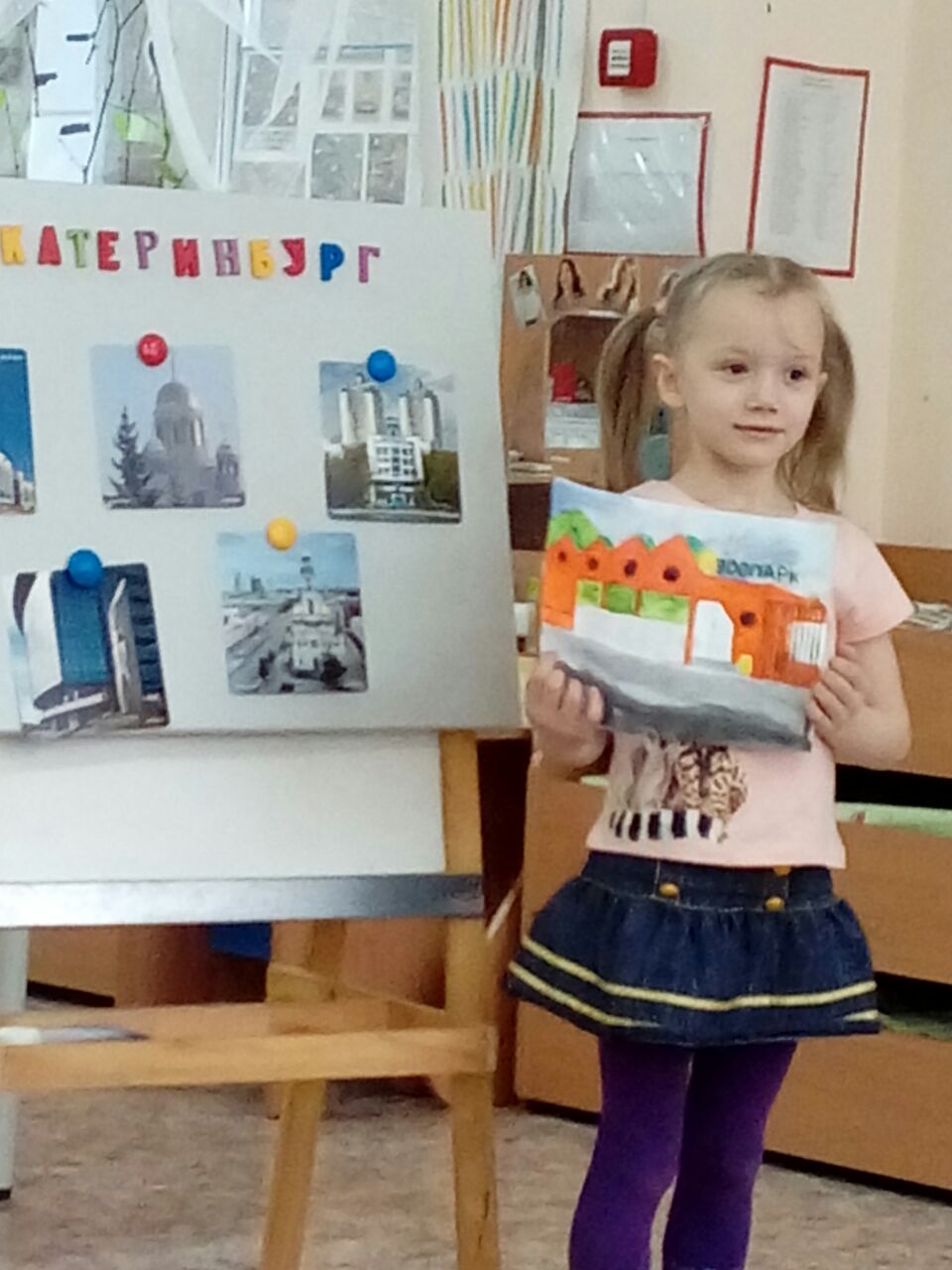 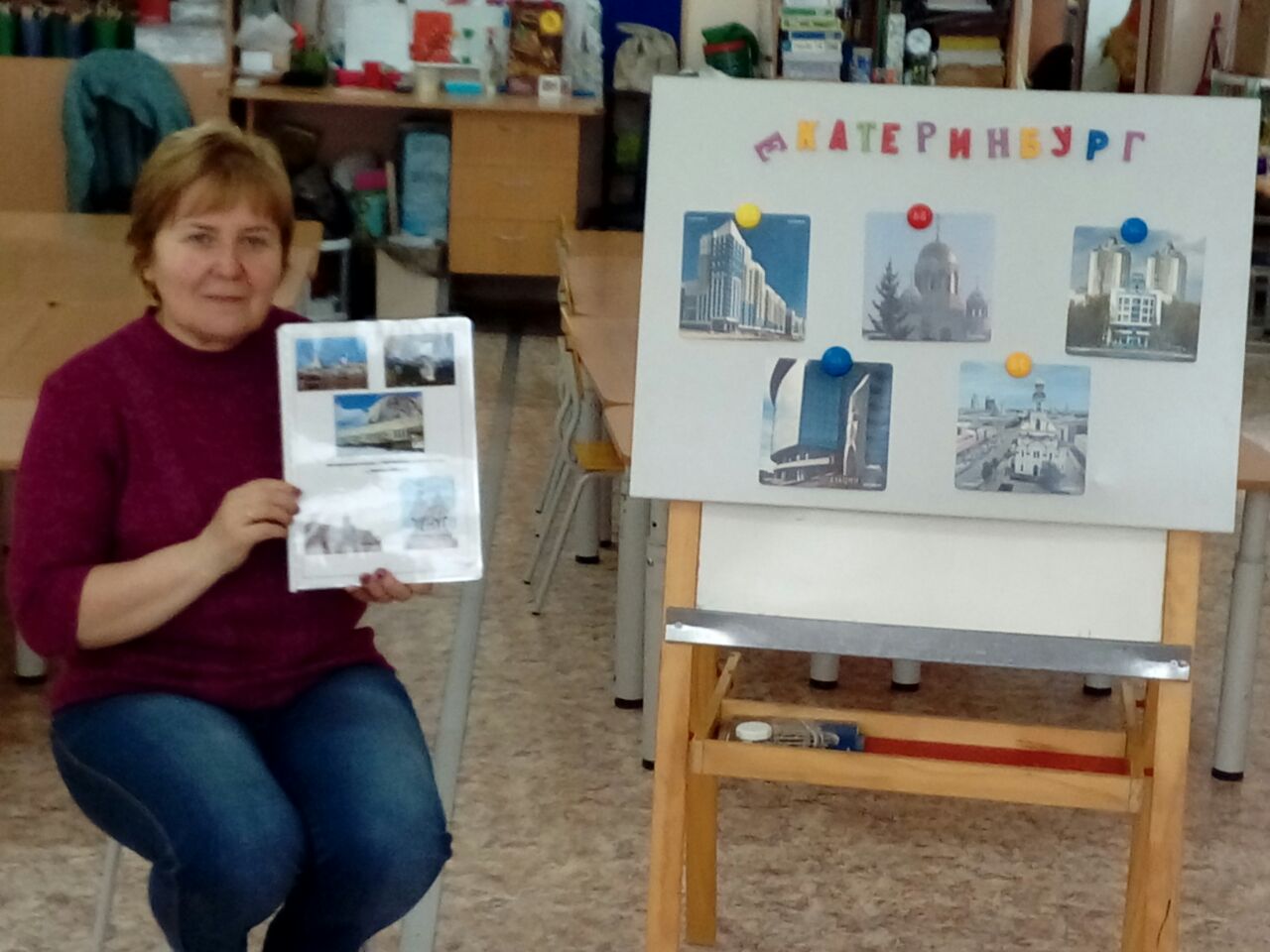 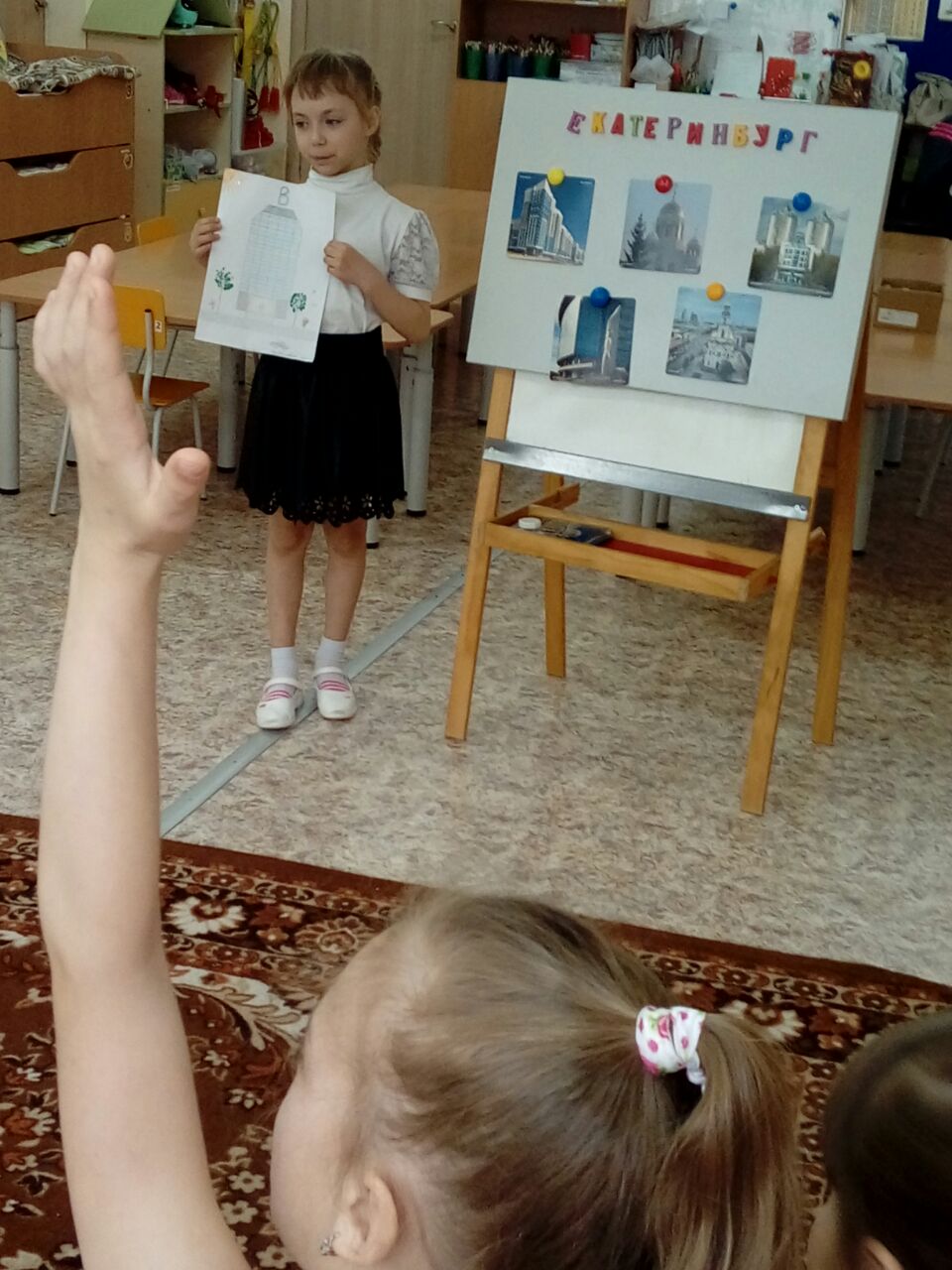 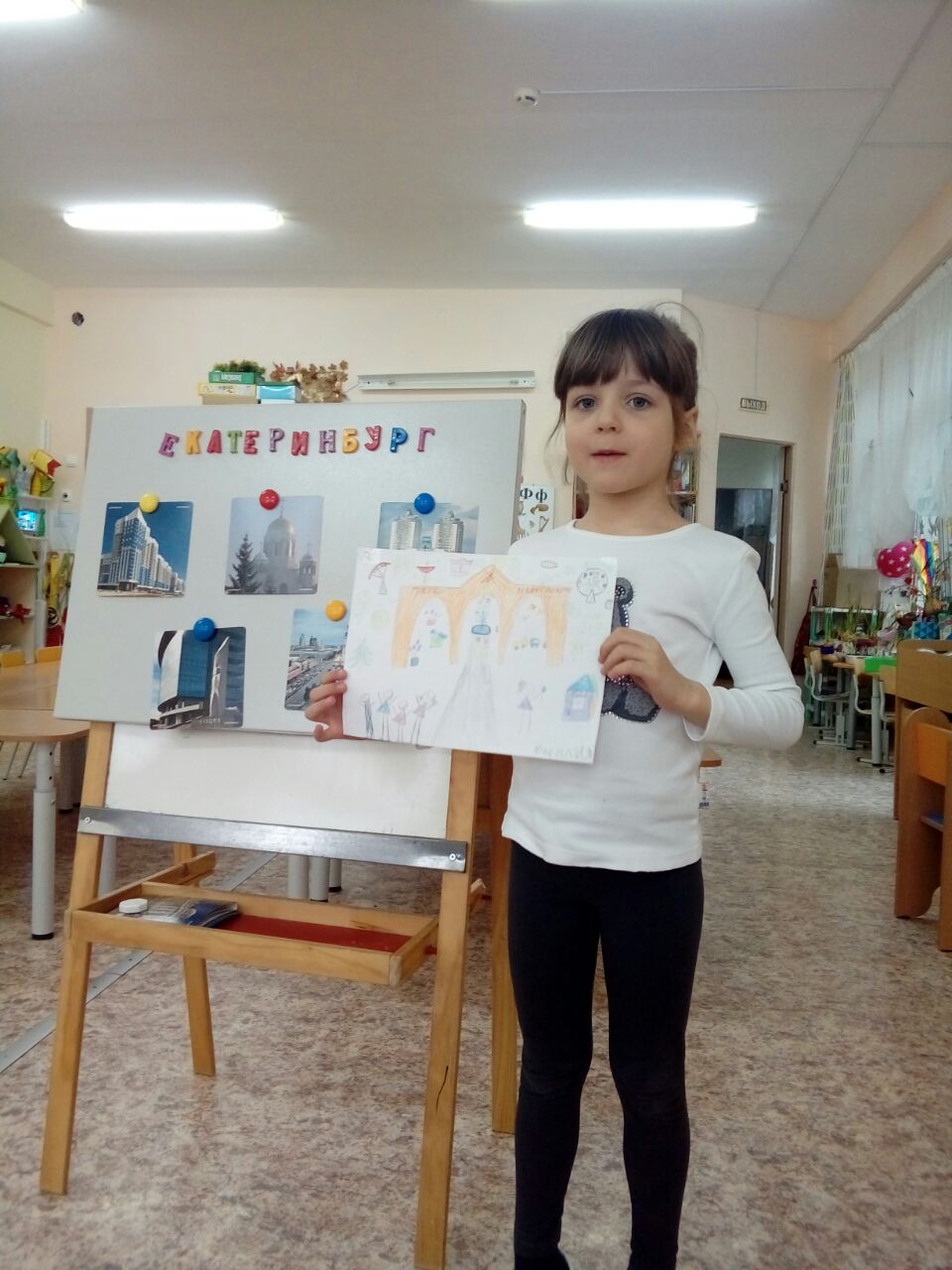 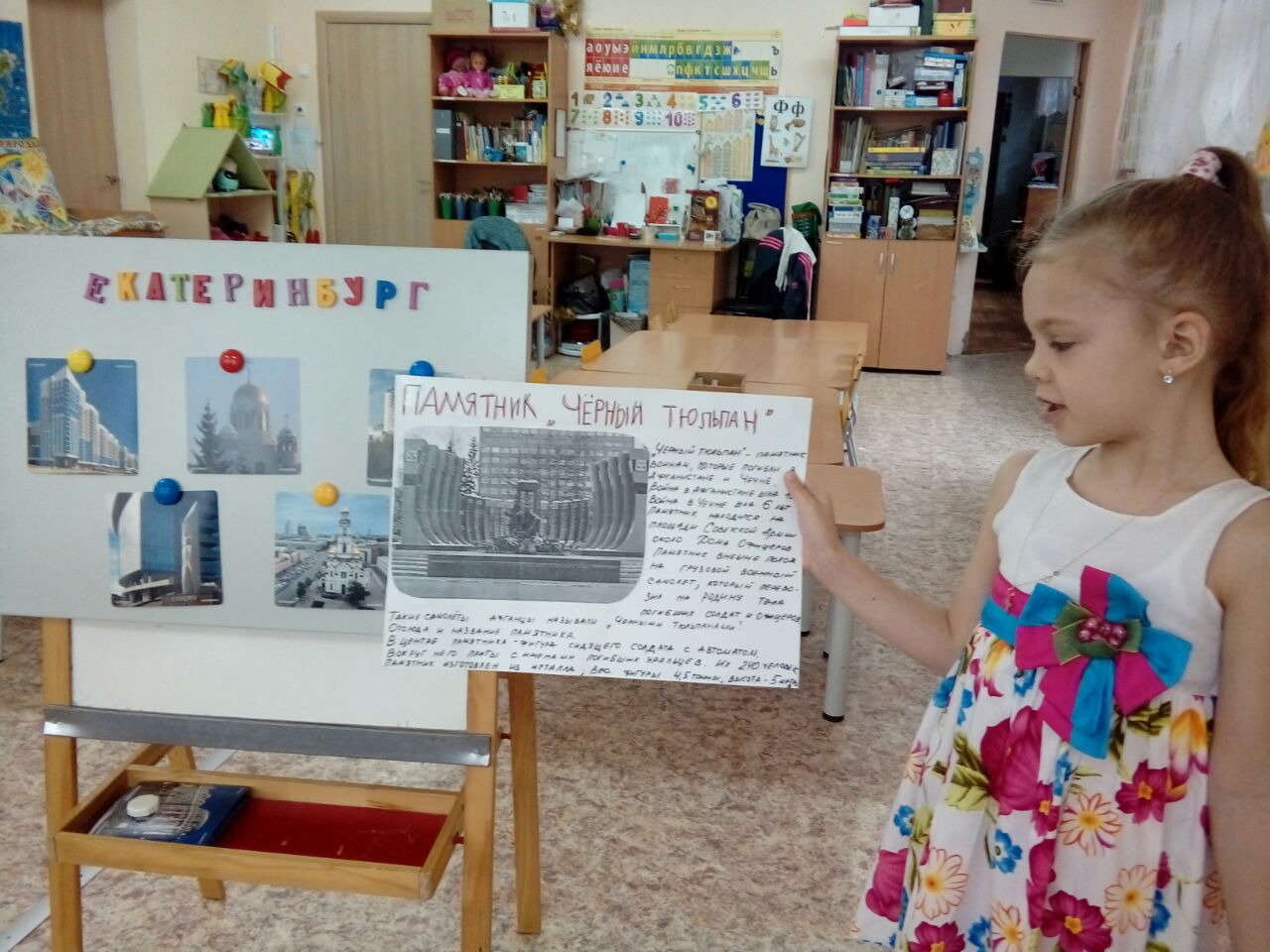 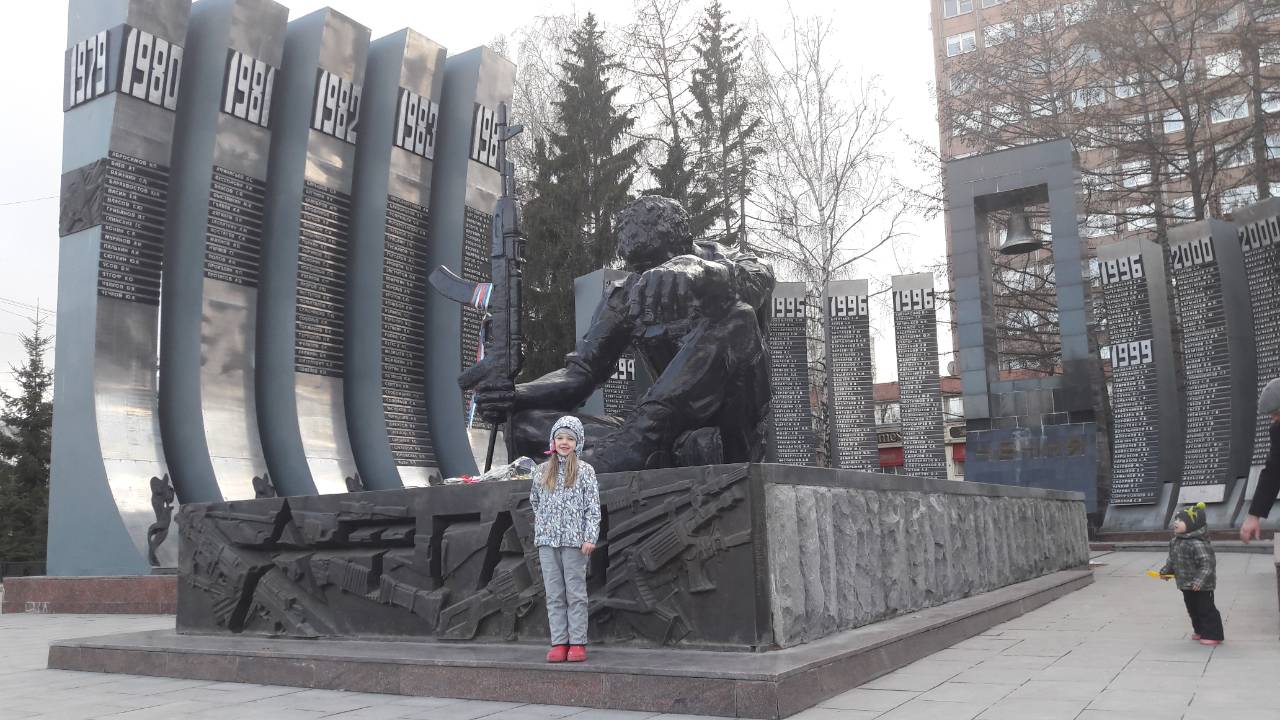 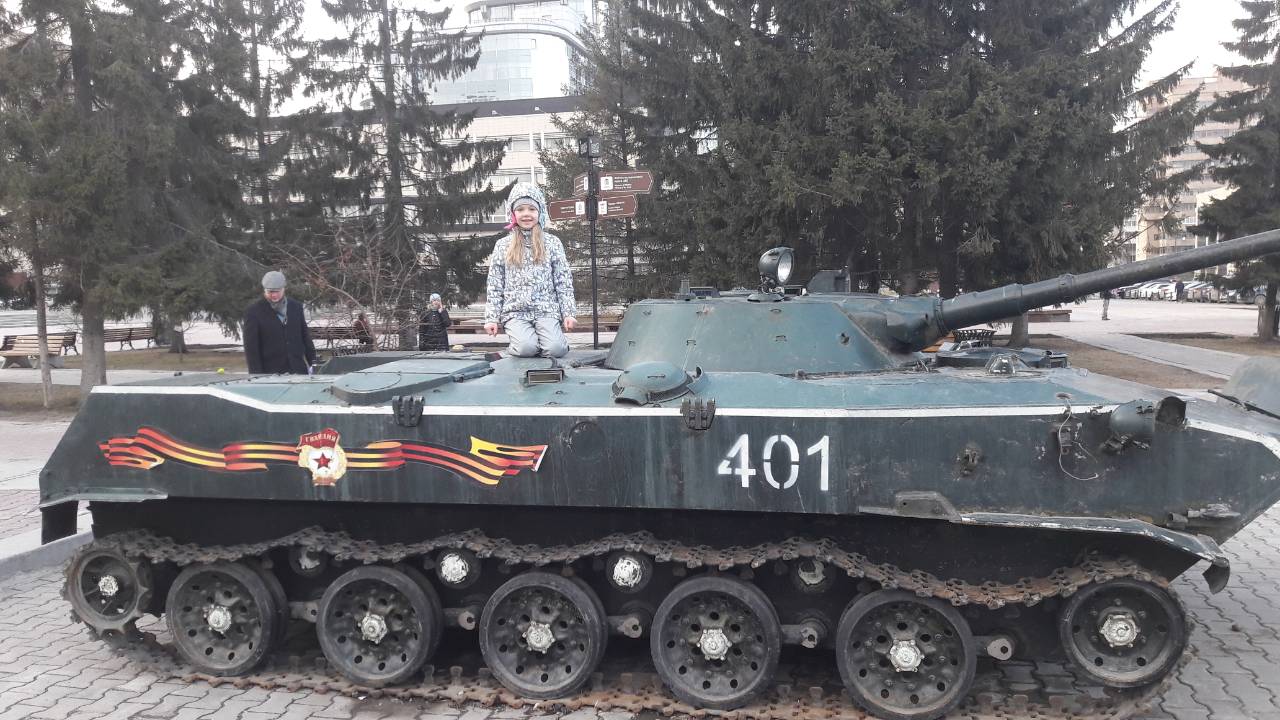 Экскурсия в мини-музей подготовительной группы« Урал-опорный край державы»
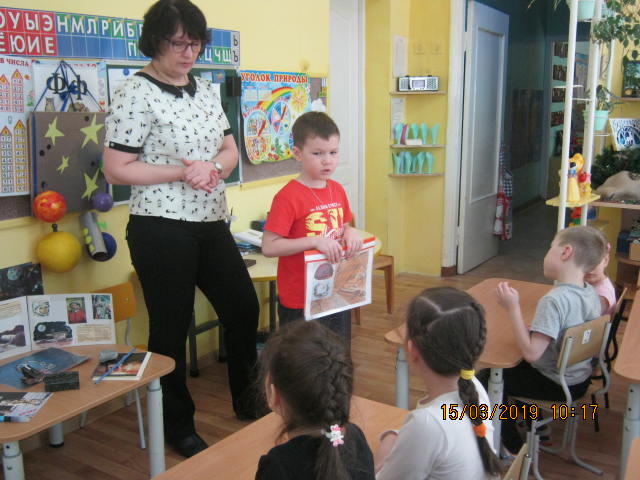 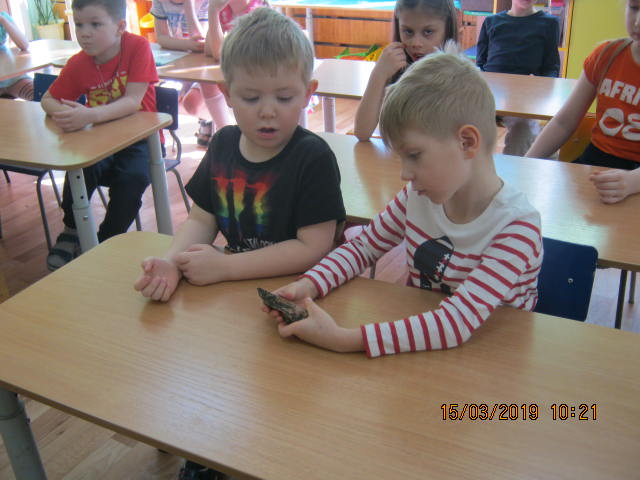 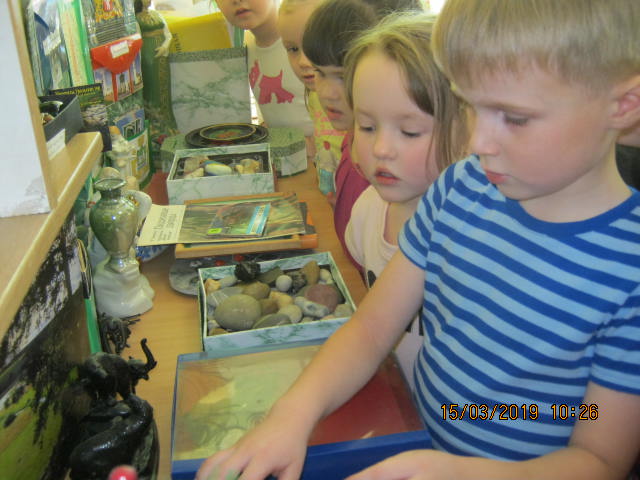 Спасибо за внимание!
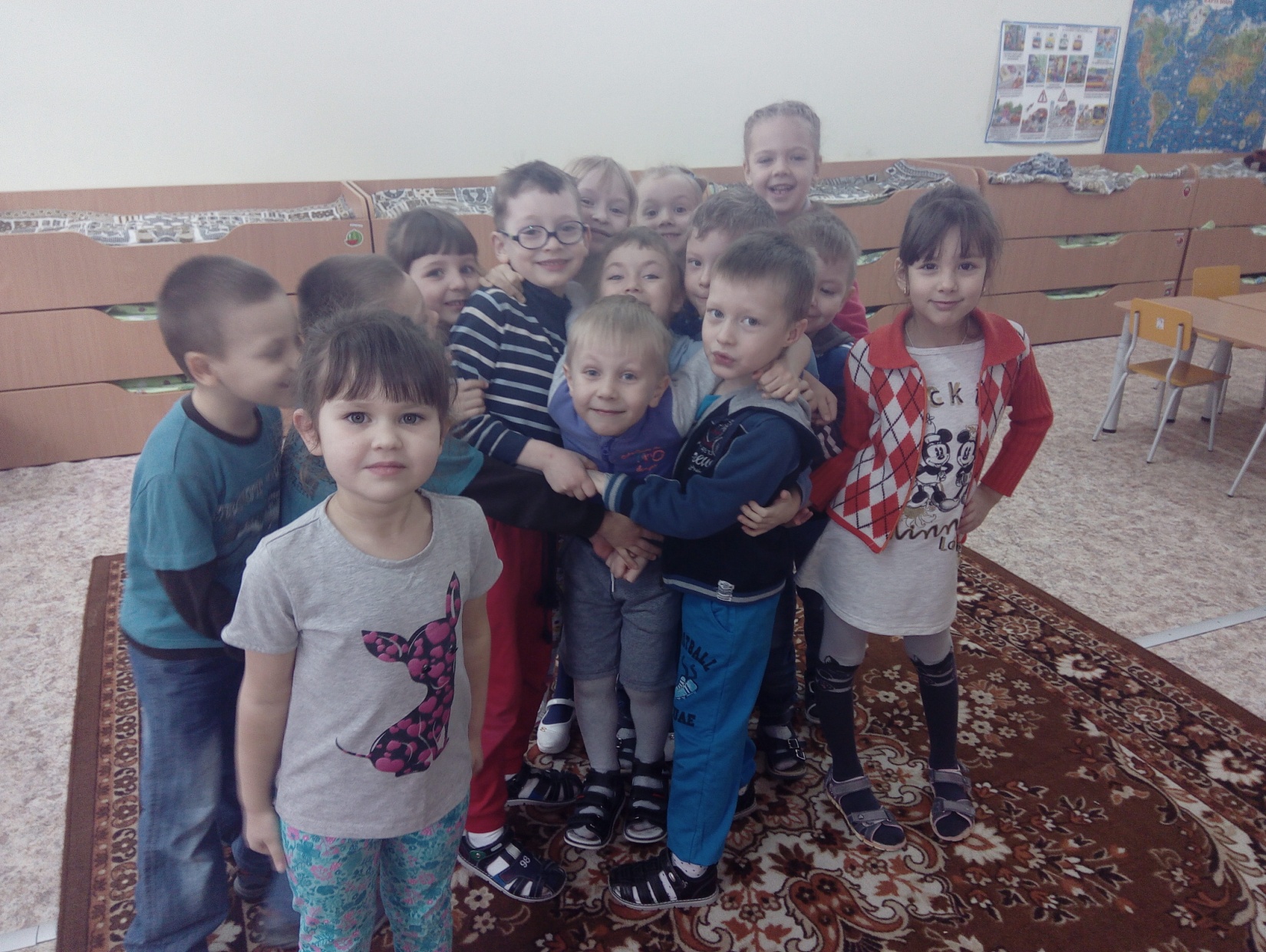